CodeX and RGB
Setting pixels to any color using RGB tuples
What is RGB?
RGB stands for Red, Green, Blue. 
Find out more by watching the short video on the next slide.
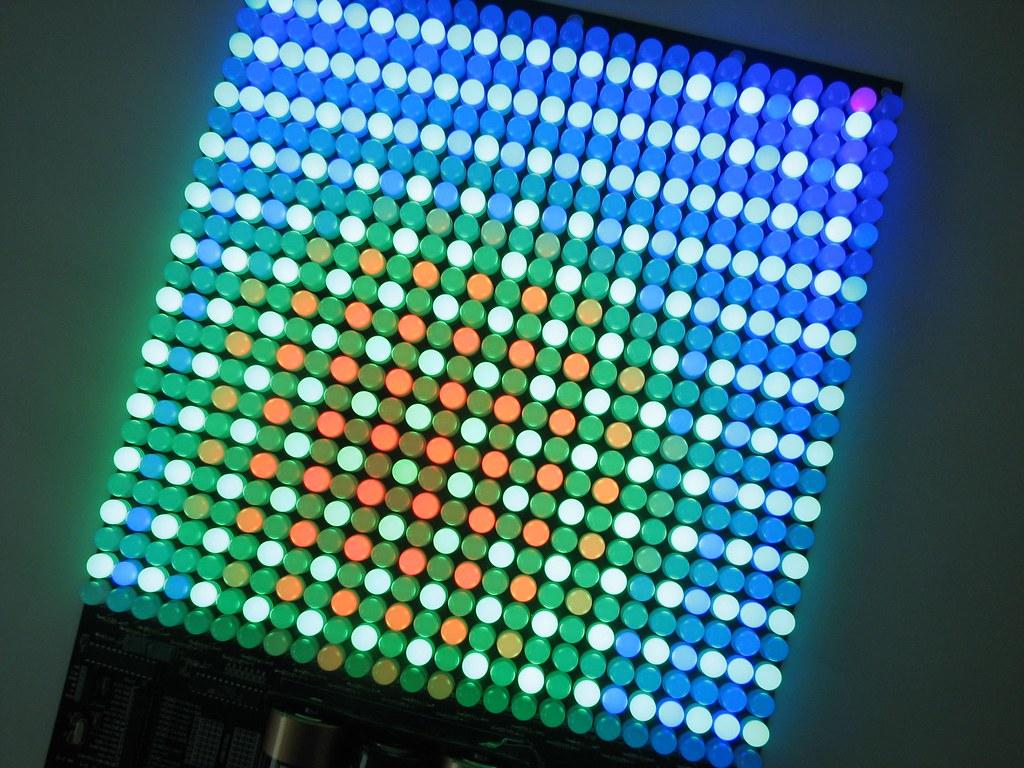 Code.org video on pixels
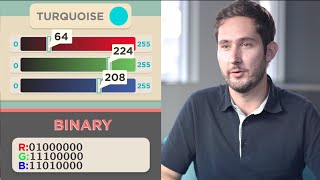 Watch from
0:45 to 2:35
Getting RGB values
The video mentions “triplets” of numbers. Each number in the triplet represents a value in RGB.
         = ( 47, 147, 181)
The first number is the amount of red
The second number is the amount of green
The third number is the amount of blue
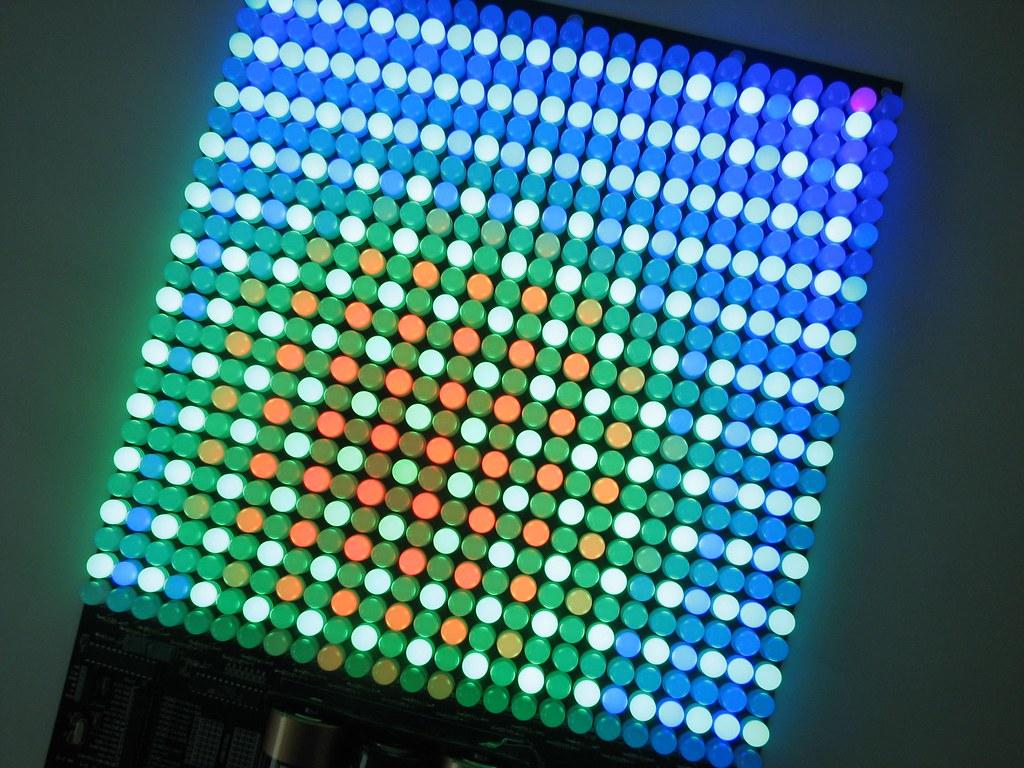 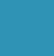 Getting RGB values
Use online software to select a color and find the RGB colors.
(47, 147, 181) 
In Python, the triplet is called a “tuple”
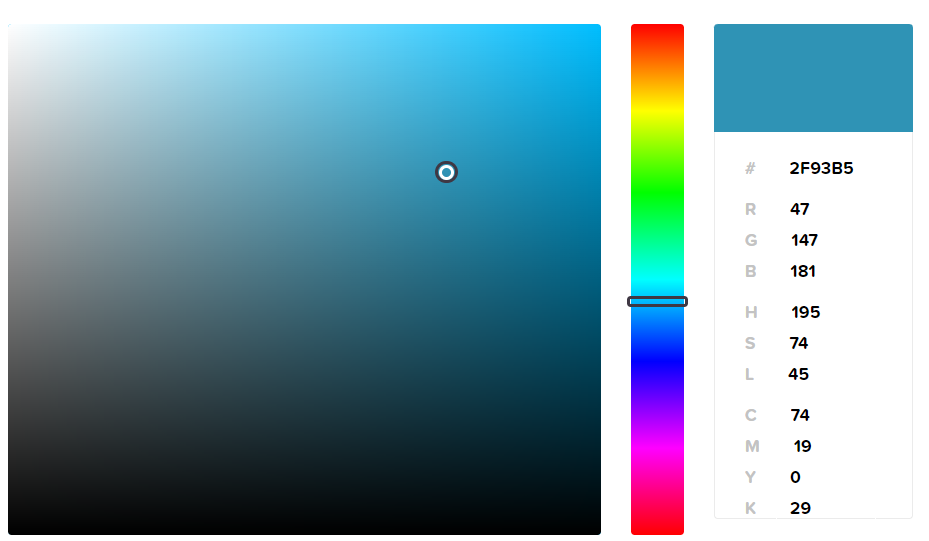 Using RGB values
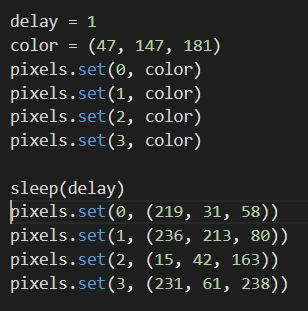 Set your own colors by changing the color value to a tuple instead of a built-in color:
color = (47, 147, 181) 
You can do this throughout the program, as often as you want. Or set the value in the pixels.set command.
Using RGB values
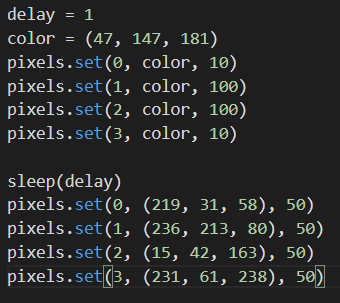 You can add a third value in the pixels.set() command, which determines the brightness.
Brightness values are from 0 to 100
Random RGB values
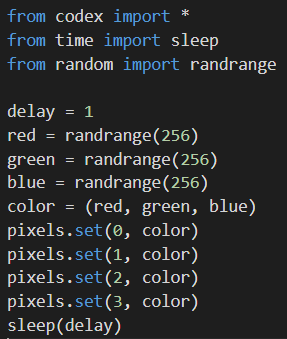 If you want to try something new, generate random numbers for R, G and B and see what color happens!
Everytime you run the code, or add the code multiple times,  you should get a different color.